Příjem a hodnocení žádostí o podporu
Seminář pro SC 3.2 ZVYŠOVÁNÍ EFEKTIVITY A TRANSPARENTNOSTI VEŘEJNÉ SPRÁVY PROSTŘEDNICTVÍM ROZVOJE VYUŽITÍ A KVALITY SYSTÉMŮ IKT
Průběžná výzva č. 17 eLegislativa,  eSbírka, Národní digitální archiv
Ing. Josef Šetek
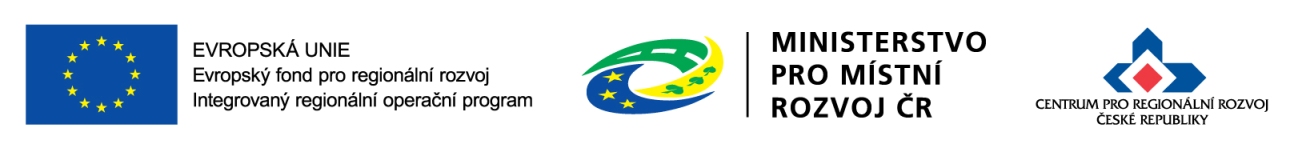 12. 1. 2016
Role CRR
Konzultace před vyhlášením výzvy
Přijímá žádosti o podporu
Hodnotí žádosti o podporu
Administruje změny
Kontroluje zadávací/výběrová řízení
Provádí administrativní ověření žádostí o platbu/zpráv o realizaci/zpráv o udržitelnosti
Provádí kontroly na místě
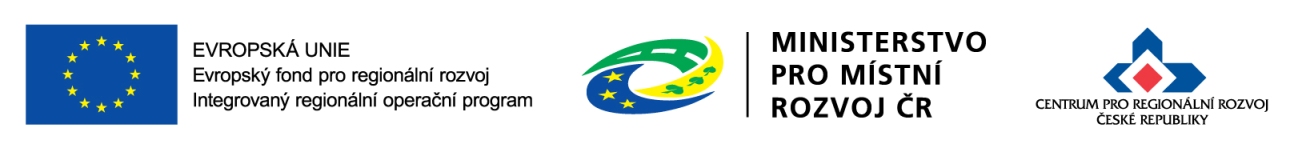 2
Příjem žádostí o podporu
Podání žádostí POUZE přes MS2014+
Automatická registrace žádosti
Automatické předložení na příslušné krajské oddělení CRR/oddělení administrace OSS
Žadatel bude depeší informován o přidělených manažerech projektu, kteří budou mít na starosti další administraci projektu      a komunikaci se žadatelem
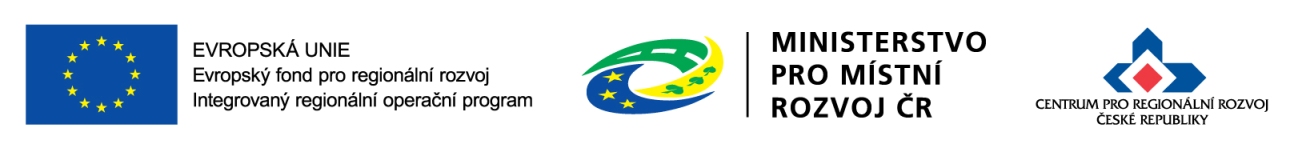 3
Hodnocení žádostí
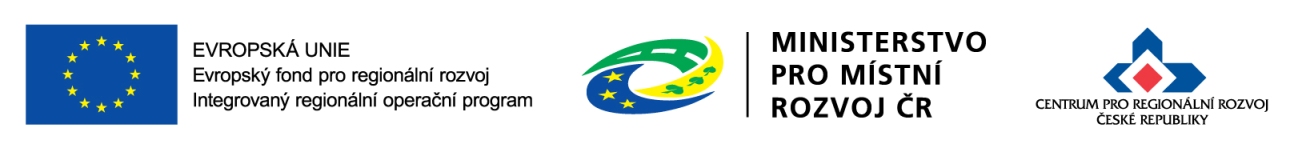 4
Hodnocení žádostí
Probíhá na příslušném krajském oddělení CRR/oddělení administrace OSS
Fáze hodnocení (provádí CRR)
kontrola přijatelnosti a kontrola formálních náležitostí
ex-ante analýza rizik
ex-ante kontrola
Fáze výběru projektů (provádí ŘO IROP)
výběr projektu
příprava a vydání právního aktu
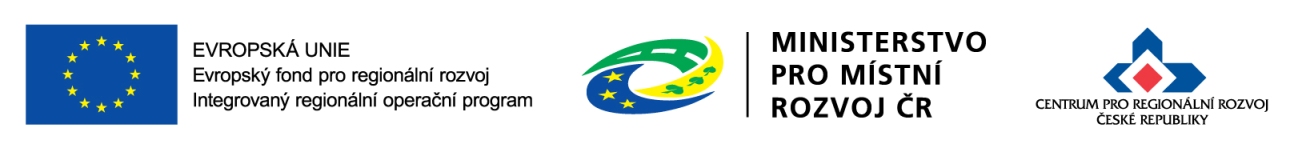 5
Kontrola přijatelnosti a formálních náležitostí
provedena do 20 pd od podání žádosti
probíhá elektronicky v MS2014+, kontrolu provádí CRR
eliminační kritéria (vždy odpověď „ANO“ x „NE“)
v rámci přijatelnosti musí být splněna všechna kritéria stanovená výzvou (obecná i specifická) – v případě nesplnění jakéhokoliv kritéria je žádost vyloučena z dalšího hodnocení
pokud nelze v rámci kontroly přijatelnosti kritérium vyhodnotit, nebo jsou v žádosti uvedeny rozporné údaje, je možné žadatele vyzvat k upřesnění (max. dvakrát)
v rámci kontroly formálních náležitostí lze vyzvat k doložení (max. dvakrát)
výzvy k doplnění/upřesnění jsou žadateli zasílány formou depeší v MS2014+
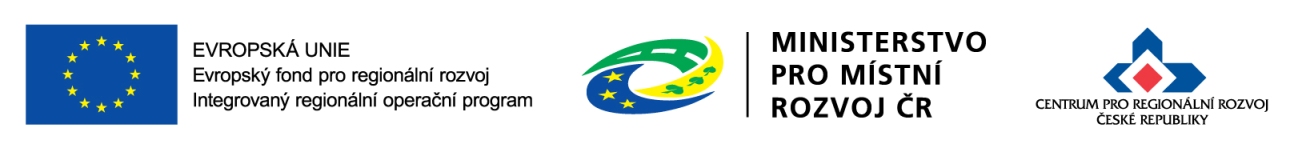 6
Kritéria formálních náležitostí
Žádost je podána v předepsané formě
přes MS2014+
minimální délka etapy 3 měsíce
Žádost je podepsána oprávněným zástupcem žadatele
statutární zástupce, popř. pověřená osoba na základě plné moci/pověření
Jsou doloženy všechny povinné přílohy a obsahově splňují požadované náležitosti
Plná moc/pověření
Dokumentace k zahájeným a ukončeným zadávacím/výběrovým řízením
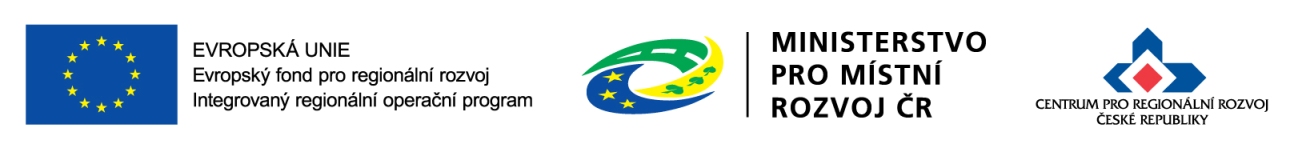 7
Kritéria formálních náležitostí
Jsou doloženy všechny povinné přílohy a obsahově splňují požadované náležitosti
Souhlasné Stanovisko hlavního architekta eGovernmentu, včetně čestného prohlášení, že studie proveditelnosti posuzovaná Odborem Hlavního architekta eGovernmentu MV ČR je identická se studií proveditelnosti, která je přiložena k projektové žádosti o podporu z IROP (vzor v příloze č. 3 Specifických pravidel, pravidla pro vydání v příloze č. 4 Specifických pravidel)
Studie proveditelnosti v požadované osnově (příloha č. 2 Specifických pravidel) 
Seznam objednávek – uskutečněné přímé nákupy/objednávky vztahující se k projektu před podáním Žádosti o podporu od 100 tis. do 400 tis. Kč bez DPH (vzor v příloze č. 10 Obecných pravidel).
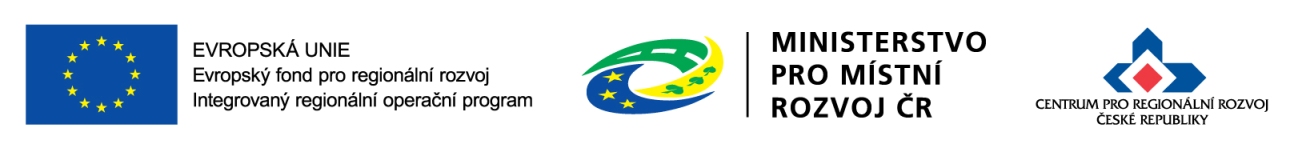 8
Kritéria formálních náležitostí
Jsou doloženy všechny povinné přílohy a obsahově splňují požadované náležitosti
Dokumentace z průzkumu trhu, provedeného ve vztahu k hlavním aktivitám projektu, přičemž průzkum trhu a jeho dokumentace jsou rozděleny do samostatných celků, které odpovídají předmětům plnění všech plánovaných veřejných zakázek (resp. částí veřejné zakázky dle § 98 zákona č. 137/2006 Sb., pokud žadatel plánuje veřejnou zakázku rozdělit na části) na hlavní aktivity projektu, které žadatel plánuje realizovat v průběhu projektu (příloha č. 8 Specifických pravidel).
Výpočet čistých jiných peněžních příjmů - Dokládají žadatelé, kteří předpokládají jiné peněžní příjmy (příloha č. 9 Specifických pravidel).
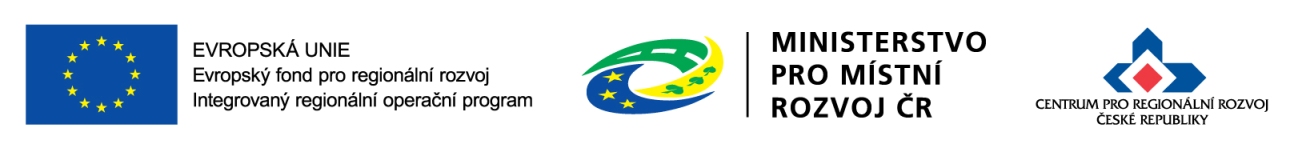 9
Obecná kritéria přijatelnosti
Projekt je svým zaměřením v souladu s cíli a podporovanými aktivitami výzvy
Hlavní aktivity popsané v žádosti o podporu/studii proveditelnosti musí být v souladu s podporovanými aktivitami dle Specifických pravidel, kap. 2.2. Hlavní podporovanou aktivitou je 
vytvoření elektronického systému Sbírky zákonů a mezinárodních smluv a elektronického legislativního procesu (systém e-Sbírka a e-Legislativa), 
vytvoření ověřeného a hluboce strukturovaného datového zdroje informací o právních předpisech, mezinárodních smlouvách a dalších souvisejících dokumentech a jejich vazbách na právo EU pro systém e Sbírka a e-Legislativa,
přizpůsobení informačních systémů Úřadu vlády ČR, Kanceláře Poslanecké sněmovny a Kanceláře Senátu přímo navazující na výstavbu systému e-Sbírka a e Legislativa,
rozvoj Národního digitálního archivu, který zajistí naplnění povinností Národního archivu s ohledem na uložení a zpřístupnění archiválií v digitální podobě dle zákona č. 499/2004 Sb.
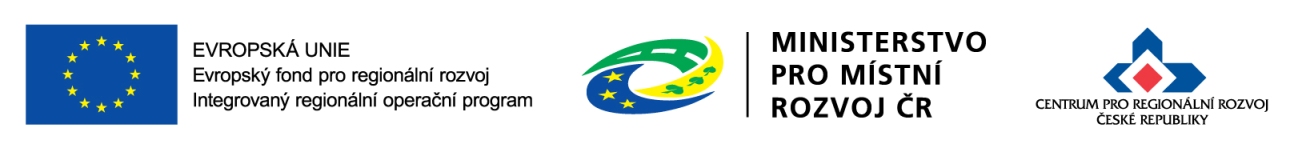 10
Obecná kritéria přijatelnosti
Projekt je svým zaměřením v souladu s cíli a podporovanými aktivitami výzvy
Vedlejší aktivity popsané v žádosti o podporu/studii proveditelnosti musí být v souladu s podporovanými aktivitami dle Specifických pravidel, kap. 2.2.
Pořízený informační systém musí zajišťovat minimálně tři nové funkcionality
Podporované aktivity v této výzvě musí vycházet z projektových okruhů č. 3.3 a č. 3.11 implementačního plánu č. 3 Strategického rámce rozvoje veřejné správy.
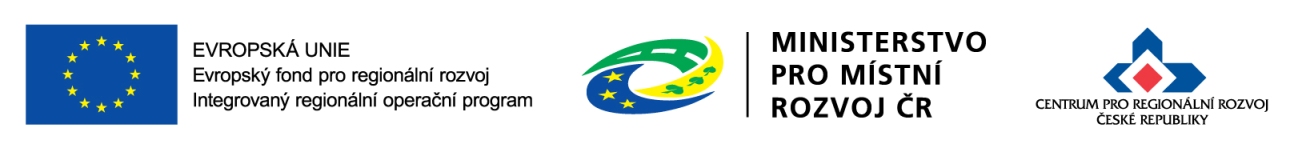 11
Obecná kritéria přijatelnosti
Projekt je v souladu s podmínkami výzvy
Zahájení/ukončení realizace projektu (1. 1. 2014/31. 12. 2019).
Popis cílových skupin a dopady projektu na tyto skupiny.
Míra podpory.
Zvolené indikátory a jejich cílové hodnoty.
Termín ukončení realizace projektu nesmí být před datem podání žádosti o podporu.
Projekt negeneruje příjmy.
Místo realizace – území celé ČR včetně území hl. m. Prahy.
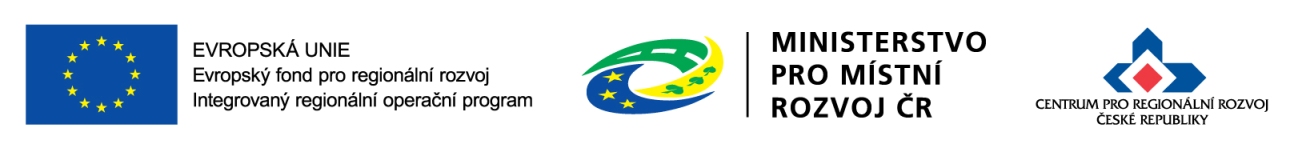 12
Obecná kritéria přijatelnosti
Žadatel splňuje definici oprávněného příjemce 
Ministerstvo vnitra ČR
Národní archiv
Úřad vlády ČR
Kancelář Poslanecké sněmovny
Kancelář Senátu
Projekt respektuje minimální a maximální hranici celkových způsobilých výdajů
min. výše celkových způsobilých výdajů  
1 000 000 Kč
max. výše celkových způsobilých výdajů 
500 000 000 Kč
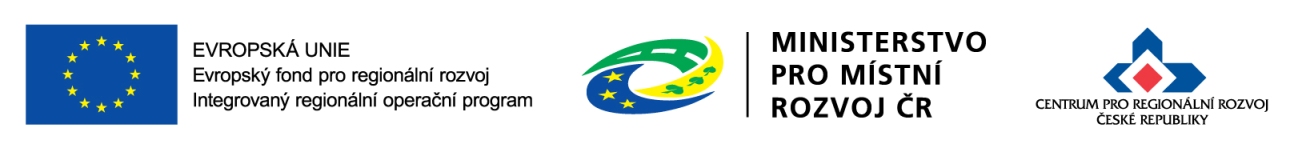 13
Obecná kritéria přijatelnosti
Projekt respektuje limity způsobilých výdajů
Vedlejší aktivity nesmí přesáhnout 15% celkových způsobilých výdajů
Výsledky projektu jsou udržitelné
popsat, jakým způsobem je zajištěna udržitelnost projektu
kap. 14 a 17 Studie proveditelnosti
Projekt nemá negativní vliv na žádnou z horizontálních priorit IROP (udržitelný rozvoj, rovné příležitosti a zákaz diskriminace, rovnost mužů a žen) 
Projekt musí mít pozitivní/neutrální vliv na horizontální priority, žadatel popíše   v MS2014+ a v kap. 9 a 16 Studie proveditelnosti.
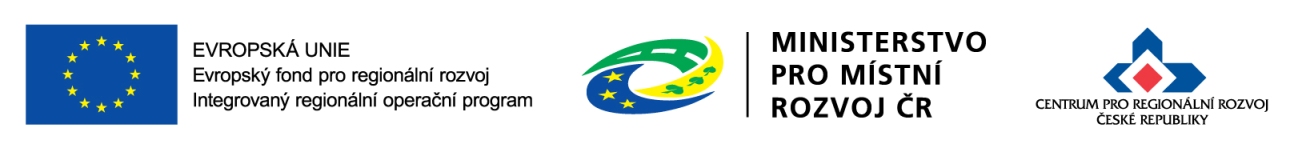 14
Obecná kritéria přijatelnosti
Potřebnost realizace projektu je odůvodněná
Zdůvodnění potřebnosti projektu v kap. 6 Studie proveditelnosti.
Projekt je v souladu s pravidly veřejné podpory
Projekt musí být v souladu s pravidly veřejné podpory, tzn. kumulativně nenaplňuje všechny znaky veřejné podpory.
Statutární zástupce žadatele je trestně bezúhonný 
Uvedeno v čestném prohlášení nebo výpisu z rejstříku trestů.
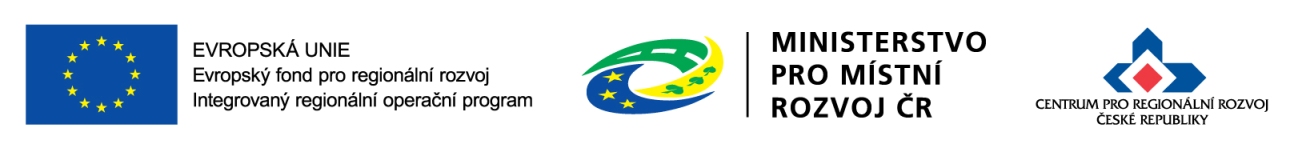 15
Specifická kritéria přijatelnosti
Projekt je v souladu se Strategickým rámcem rozvoje veřejné správy České republiky 2014+ a jeho implementačními plány.
Posuzuje Odbor hlavního architekta eGovernmentu MV ČR v rámci svého stanoviska. Popis v rámci kap. 5, 6 a 8 Studie proveditelnosti.
Souhlasné stanovisko Hlavního architekta eGovernmentu pro projekty územních samosprávných celků nad 15 mil. Kč celkových způsobilých výdajů, pokud se nebudou vázat na centrální systémy veřejné správy, nebo všechny projekty, které se budou vázat na  centrální systémy veřejné správy, a pro všechny projekty OSS a státních podniků
Vydáváno na základě Studie proveditelnosti ještě před podáním žádosti, stanovisko je poté přílohou žádosti spolu s identickou Studií proveditelnosti.
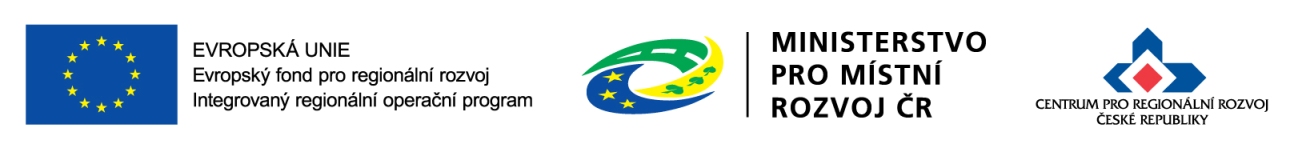 16
Specifická kritéria přijatelnosti
Žadatel má zajištěnou administrativní, finanční a provozní kapacitu k realizaci a udržitelnosti projektu
Popsat, jakým způsobem jsou tyto kapacity zajištěny (kap. 7, 12, 14 a 17 Studie proveditelnosti).
Minimálně 85 % způsobilých výdajů projektu je zaměřeno na hlavní aktivity projektu 
Jednoznačné přiřazení položek rozpočtu projektu k hlavním a vedlejším podporovaným aktivitám = ověřitelnost (kap. 10 a 13 Studie proveditelnosti).
Harmonogram projektu je reálný a proveditelný
Popis časového harmonogramu realizace projektu v MS2014+,  reálnost, návaznost.
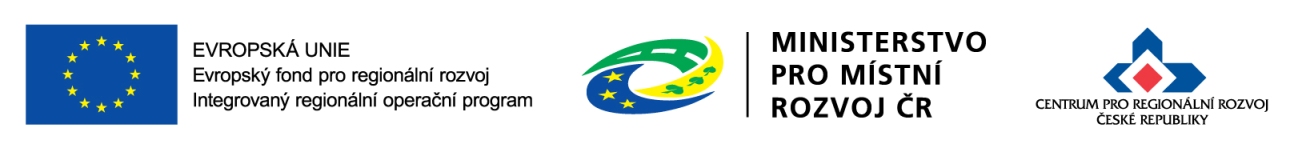 17
Specifická kritéria přijatelnosti
Výdaje na hlavní aktivity v rozpočtu projektu odpovídají tržním cenám
Provést průzkum trhu pro určení tržních cen výdajů na hlavní aktivity v rozdělení dle celků odpovídajících plánovaným VZ nebo jejich částem. 
Průzkum nesmí být k datu předložení žádosti starší než 6 měsíců.
Zdokumentovat průzkum, aby byl průkazně navázaný na reálné podklady (např. znalecké posudky, ceníky, kalkulace, smlouvy, údaje z www, nabídky apod.).
Objektivně odvodit jednotlivé cenové položky rozpočtu projektu z průzkumu trhu a popsat mechanismus tohoto odvození (např. aritmetický průměr jednotlivých cenových položek tří ceníků apod.).
Kapitola 18 Studie proveditelnosti, příloha č. 8 Specifických pravidel.
Průzkum se netýká výdajů vázaných na již zahájené/ukončené VZ.
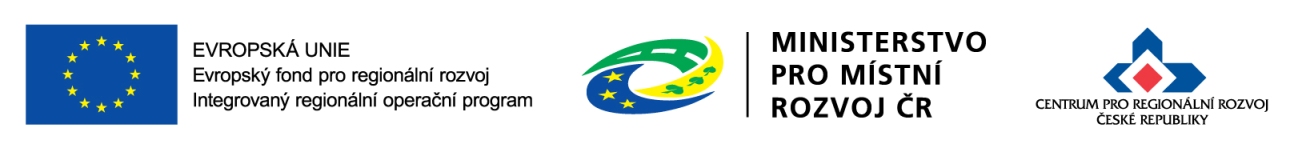 18
Specifická kritéria přijatelnosti
Cílové hodnoty indikátorů odpovídají cílům projektu
3 05 00 Počet pořízených informačních systémů
3 05 15 Nová funkcionalita informačního systému
Uvést popis v kap. 4 a kap. 11 Studie proveditelnosti a v MS2014+.
Konstrukce hodnoty musí vycházet ze Studie proveditelnosti.
V hodnocení eCBA/finanční analýze projekt dosáhne minimálně hodnoty ukazatelů, stanovené ve výzvě
Finanční analýza (NPV, IRR) vs. eCBA (přínosy).
Soulad hodnot ve Studii proveditelnosti s hodnotami v MS2014+.
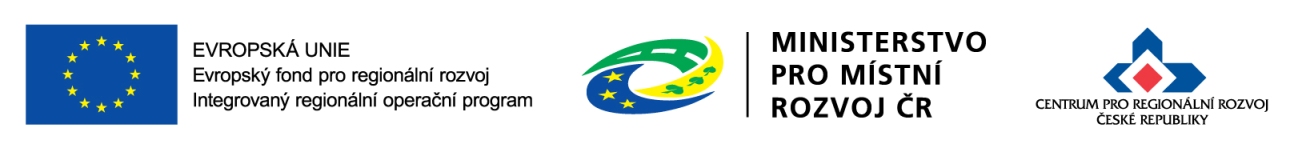 19
Ex-ante analýza rizik
provádí CRR
ověřují se rizika
Riziko nezpůsobilosti výdajů
Riziko dvojího financování
Riziko ve veřejných zakázkách
Riziko v udržitelnosti projektu
Riziko v nedovolené veřejné podpoře
Riziko podvodů a korupčního jednání
Riziko realizovatelnosti projektu po věcné a finanční stránce.
Riziko neočekávaných nebo nedovolených příjmů.
Riziko nehospodárných a neefektivních aktivit a výdajů.
Riziko nedosažení výstupů a realizace projektu v předloženém harmonogramu
Riziko provádění změn v realizaci projektu
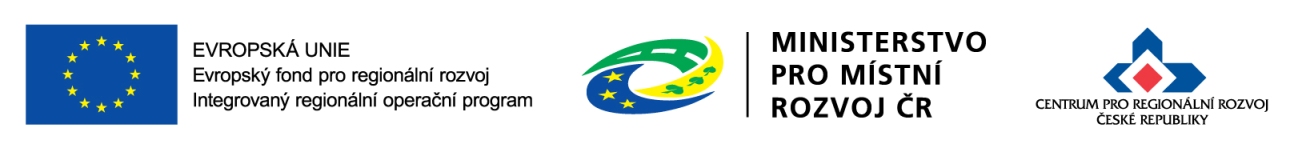 20
Ex-ante kontrola
může být provedena na základě výsledků ex-ante analýzy rizik
forma
administrativní ověření (zák. 255/2012 Sb.) – ověření na základě předložených dokladů
veřejnosprávní kontrola na místě (zák. 320/2001 Sb.)
administrativní veřejnosprávní kontrola (zák. 320/2001 Sb.)
možné krácení výdajů na základě výsledku kontroly
zahrnuty nezpůsobilé výdaje
ve způsobilých výdajích zahrnuty nezpůsobilé aktivity
aktivity, které mohly být nebo již byly realizovány na základě chybně provedeného zadávacího/výběrového řízení
výdaje nebyly vynaloženy v souladu se zásadami 3E
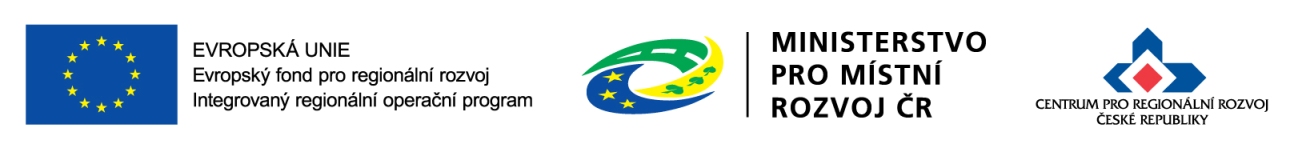 21
Výběr projektů
provádí ŘO IROP na základě výsledků hodnocení provedeného CRR
ŘO IROP znovu nehodnotí
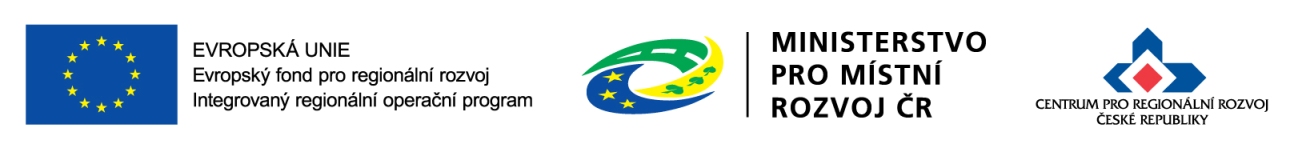 22
Vydání právního aktu – Registrace akce a Rozhodnutí o poskytnutí dotace/Stanovení výdajů
informace o příjemci
informace o projektu
povinnosti a práva příjemce
povinnosti a práva ŘO IROP
sankce za neplnění povinností
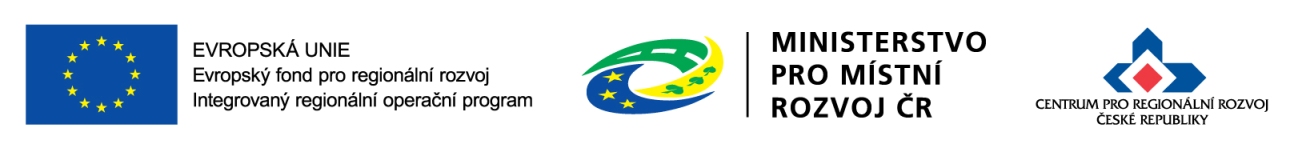 23
Žádost o přezkum výsledku hodnocení
Žadatel může podat žádost o přezkum hodnocení v každé části hodnocení žádosti, ve které neuspěl.
Podává se do 14 kalendářních dnů ode dne doručení výsledku,       a to:
elektronicky v MS2014+
prostřednictvím odkazu na webových stránkách www.dotaceeu.cz
písemně prostřednictvím formuláře uvedeného na webových stránkách www.dotaceeu.cz
Přezkumné řízení provádí ŘO IROP.
Na základě výsledku přezkumného řízení 
žádost postoupí do další fáze hodnocení
žádost je vyřazena z dalšího procesu hodnocení
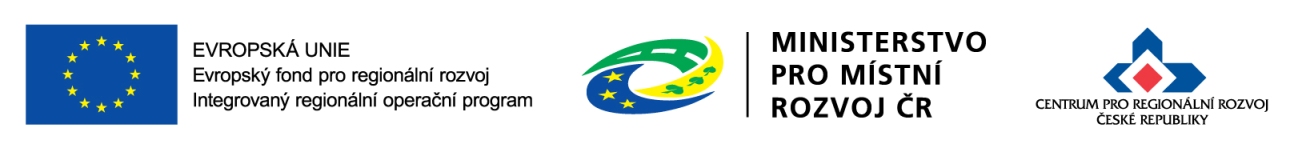 24
Monitorování realizace projektů
Průběžná/Závěrečná Zpráva o realizaci (ZoR)
Sledované období je příslušná etapa, předkládá se v MS2014+ do 20 pd po ukončení etapy (průběžná)/realizace projektu (závěrečná) spolu se Zjednodušenou žádostí o platbu – jedná se o ex-post financování.
Zpráva o udržitelnosti (ZoU)
Monitoring období udržitelnosti, předkládána v MS2014+ do 10 pd od konce ročního monitorovacího období. Doba udržitelnosti se počítá od data poslední platby příjemci.
Je možné podat až po schválení předchozích zpráv.
Je možné podat až po uzavření změnových řízení.
Kontrola formálních náležitostí a věcného obsahu zpráv.
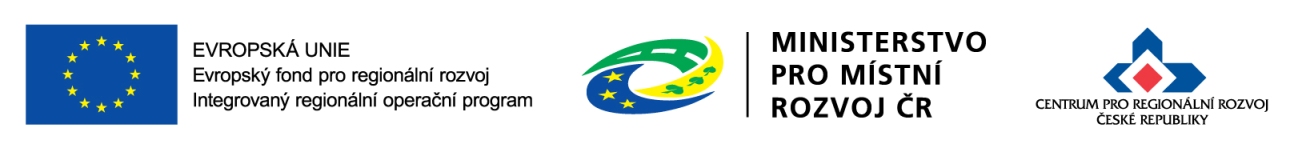 25
Změny v projektech
může iniciovat žadatel, příjemce, CRR, ŘO IROP
podávání přes MS2014+
druhy změn
změny před schválením prvního Rozhodnutí – o změně rozhoduje CRR
změny po schválení prvního Rozhodnutí, které nemění údaje na Rozhodnutí – o změně rozhoduje CRR
změny po schválení prvního Rozhodnutí, které mění údaje na Rozhodnutí –  o změně rozhoduje ŘO IROP
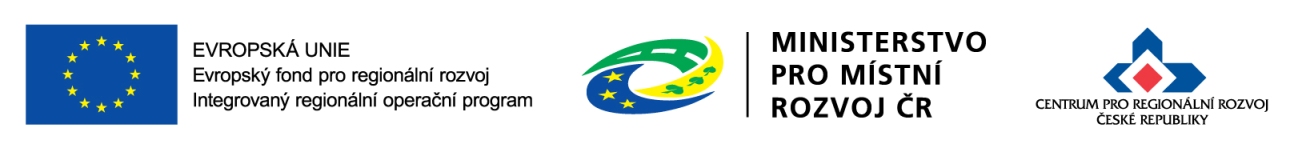 26
Děkuji Vám za pozornost.
Ing. Josef Šetek Šetek
setek@crr.cz
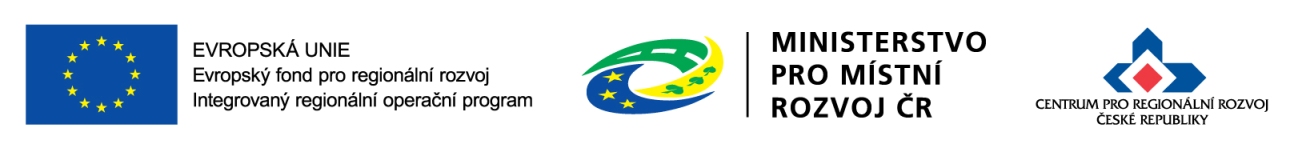 27